運動
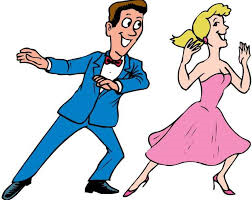 跳舞
跳繩
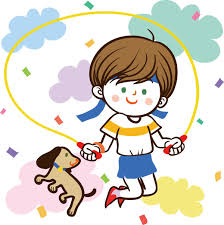 游泳
踢足球
溜冰
跑步
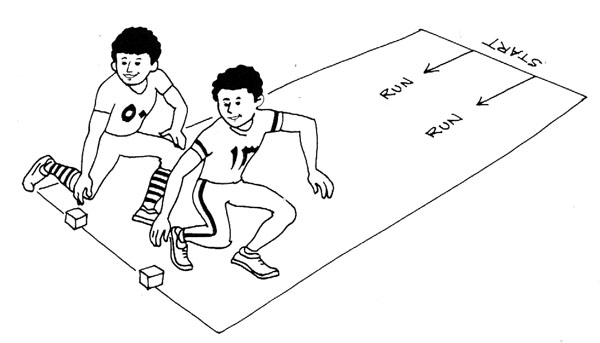 打籃球
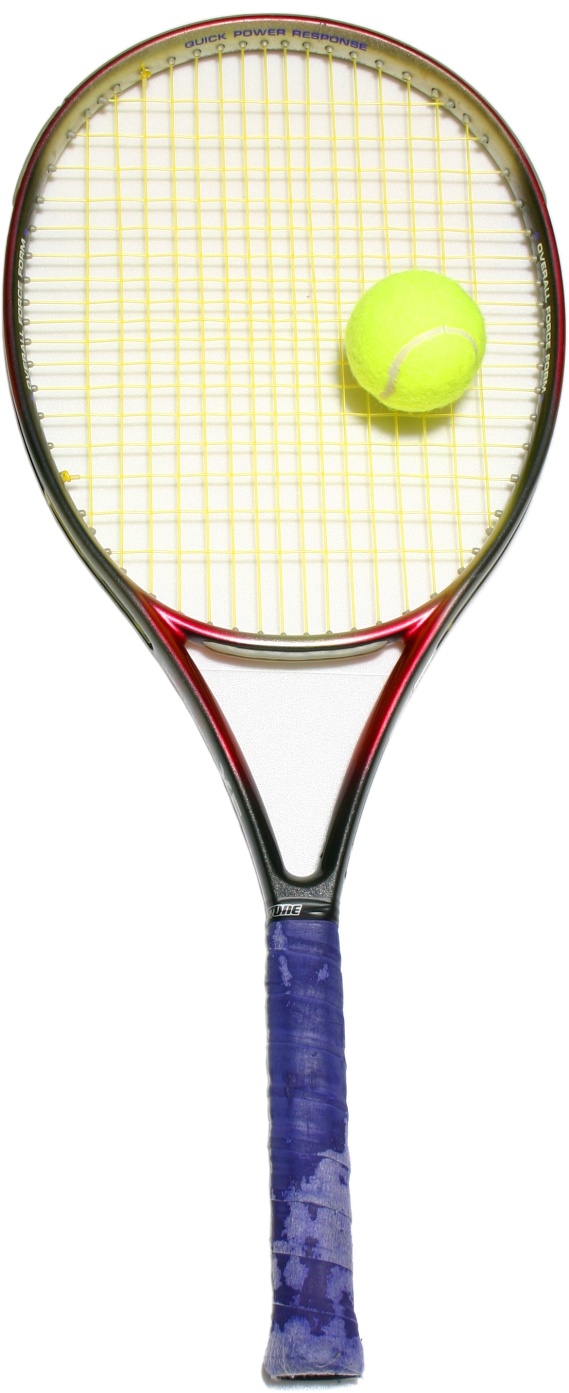 打網球
打乒乓球
踏單車
運動
跑步
溜冰
游泳
打網球
打籃球
踏單車
跳舞
踢足球
打乒乓球
運動場地
板球場
籃球場
乒乓球場
足球場
公園
單車徑
舞蹈室
泳池